Элементы термодинамики1. Внутренняя энергия тела.2. Теплообмен и количество теплоты.3. Теплоемкость.4. Работа.5. Первый закон термодинамики.
Внутренняя энергия идеального газа  это сумма кинетических энергий движения молекул. Потенциальные энергии не учитываются, потому что газ является идеальным (не учитывается взаимодействие молекул).
Числом степеней свободы i молекулы (любого тела) называется число независимых координат, определяющих положение молекулы (тела) в пространстве при её движении.
Теплообменом или теплопередачей называется процесс передачи внутренней энергии от одного тела к другому (количества теплоты или энергии) без совершения работы.
Характеристикой интенсивности передачи теплоты системе является теплоемкость.
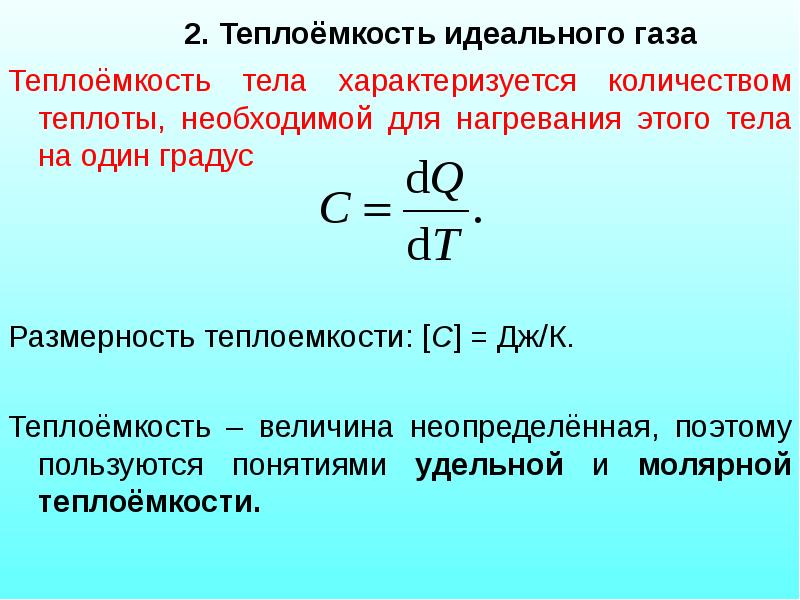 Уравнение теплового баланса.
Если в изолированной системе происходит теплообмен между несколькими телами, то
Q1 + Q2 + Q3 + ... = 0

Q1, Q2, Q3 — количества теплоты, полученной или отданной телами.
Работу совершает газ или работу совершают внешние силы над газом. При этом признаком работ является изменение объема, поскольку работа всегда связана с механическим перемещением, которое происходит под действием сил.
Элементарная работа А – физическая скалярная величина, характеризует элементарную энергию, передаваемую (отнятую)ТС (газу) в результате действия механических сил (сил давления), в отсутствии теплового обмена. Численно равная А = РdV
Работа А - физическая скалярная величина, характеризует  энергию, передаваемую (отнятую) ТС (газу) в результате действия механических сил (сил давления), в отсутствии теплового обмена.